Owner-occupied housing
Regional workshop on Consumer price indices
11 – 13 September 2019
Minsk, Belarus
Raj@ssb.no
Housing in a CPI
Housing in COICOP 04:  
Rental survey (e.g. monthly, quarterly)
Actual rentals
Imputed rentals - Owner occupiers’ housing 
Maintenance and minor repair 
Materials (monthly)
Services (e.g. wage statistics)
Water, sewage and refuse (often yearly)
Energy (e.g. monthly)
2
Why housing is difficult
CPI’s restricted to consumer goods and services acquired in monetary transactions
Purchase of dwellings – investment or consumption?
Excluded from household consumption in national accounts
Fixed capital
Purchase of a dwelling – access to shelter services
3
Owner occupiers’ housing (OOH)
The costs of housing services associated with owning, maintaining and living in an owner-occupiers dwelling

Several approaches for measuring the “price development” in a CPI faced by owner-occupiers :

Payment approach

Use approach 

Acquisition approach

The choice of the OOH approach depends on the purpose of the CPI
4
Purpose of the CPI
Cost-of living index
Monetary and non-monetary expenditures
Use
Payment
Inflation index
Strict monetary expenditures
Acquisition
Payment
Most common: “fixed basket index” with multiple use and not a strict purpose
Inflation
Compensation (wages, pensions)
Indexing contracts 
Deflators in National Accounts
5
Payment approach
All payments that households make as owner occupiers when “consuming” the dwelling

Mortgage repayments, including the interests that are part of these repayments
Insurance of a dwelling
Maintenance and repair
Property rates and taxes
Estate agency fees and legal fees for newly purchased dwellings

Includes actually observed data
6
Use approach
Cost to owner-occupiers of using the dwelling

Two options:
User cost
Rental-equivalence
7
User cost
UC = rM + iE + D + RC – K

M and E represent mortgage debt and owners equity, 
r and i is mortgages interest rate and rate of return on alternative assets
D is depreciation
RC other recurring costs
K is capital gains
8
User cost, cont.
Probably the most correct approach given cost of living/compensating purpose of the CPI
Difficult to calculate in practice
Capital gains may give negative costs
Look for a modified version
9
Rental-equivalence method
Rentals as an alternative cost to owner occupiers
Based on imputed prices (rentals)

Some requirements:
Significant markets for rented dwellings with characteristics similar to owner-occupiers dwellings
Competitive market, not regulated
Pure rental cost and not include services like electricity and insurance
10
(Net) Acquisition approach
Purchase of a dwelling that is part asset (the land) and part consumable (the dwelling)
In line with the treatment of other durables in a CPI
Changes in real transaction prices
11
Net acquisition approach
Transactions between households out of scope
In practice, the  approach largely focuses on new dwellings
Existing dwellings new to the household sector are in scope
Dwellings purchased for investment purposes are out of scope
E.g. dwellings purchased for letting out
In principle, the land component is out of scope
In practice this principle may not be so easy to apply
Thus, asset price will be included
12
Appropriate method?
Depend on the purpose of your CPI
All approaches have advantages and disadvantages
Omit OOH from your CPI?
OOH represents a sizeable proportion of household expenditures
Omitting due to lack of appropriate data 
E.g. house price index 
Major repairs and maintenance as a proxy
13
Different approaches,  indices, 2005 = 100
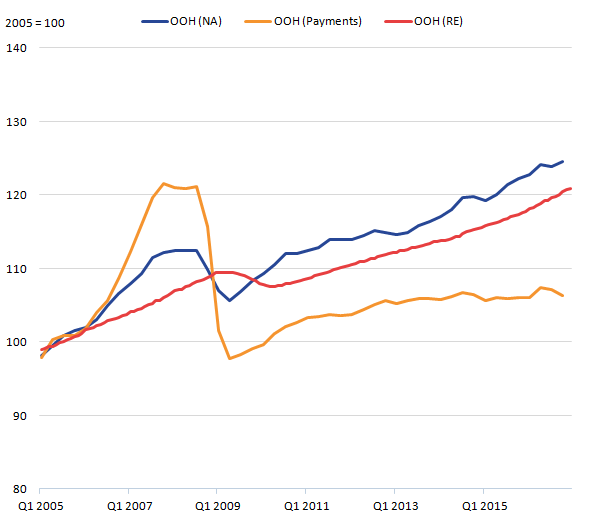 14